PHY 712 Electrodynamics
9-9:50 AM  MWF  Olin 105

Plan for Lecture 11:
Review of Electrostatics - Chapters 1-4
Homework problems and related
Questions
02/09/2018
PHY 712  Spring 2018 -- Lecture 11
1
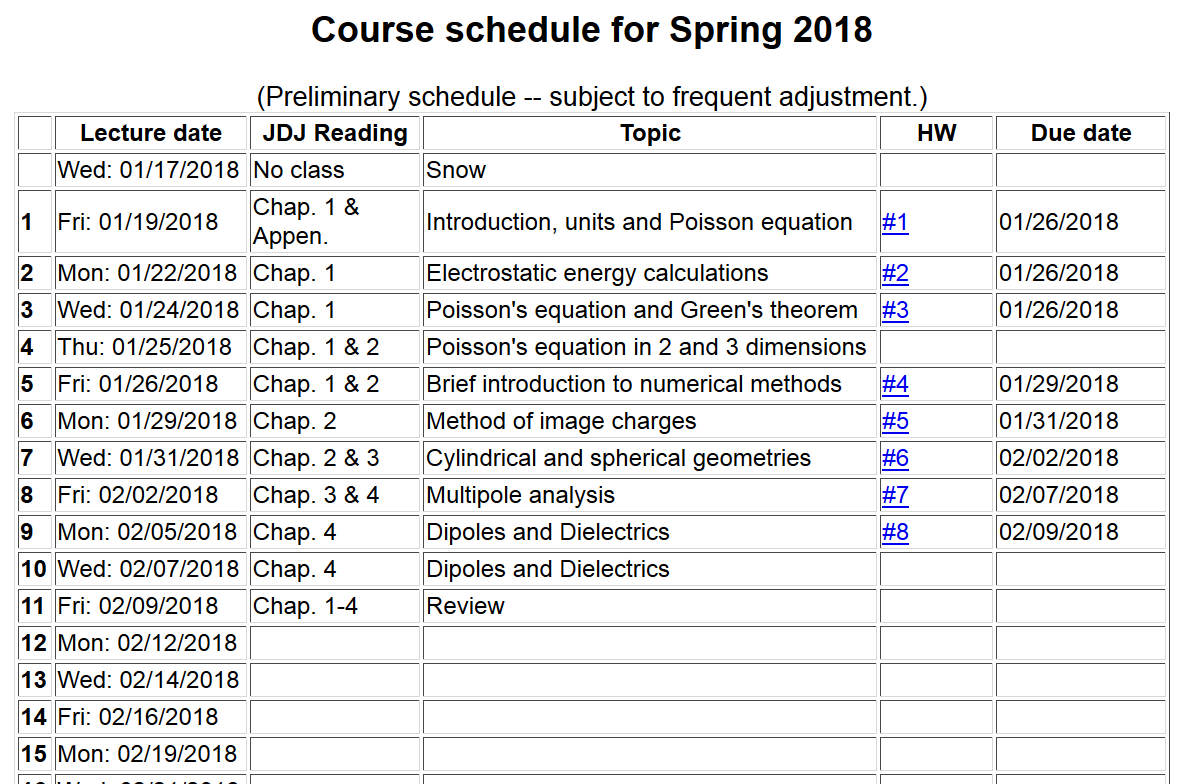 02/09/2018
PHY 712  Spring 2018 -- Lecture 11
2
HW #4
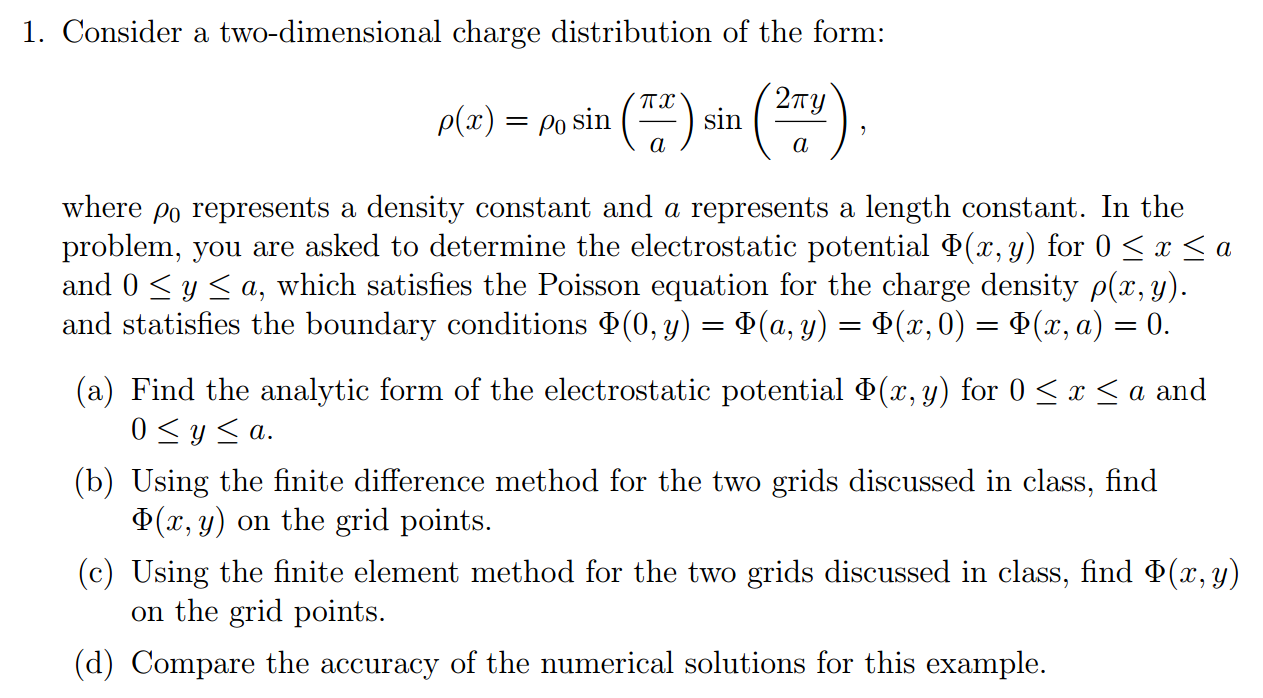 02/09/2018
PHY 712  Spring 2018 -- Lecture 11
3
Solution by finite difference method --
02/09/2018
PHY 712  Spring 2018 -- Lecture 11
4
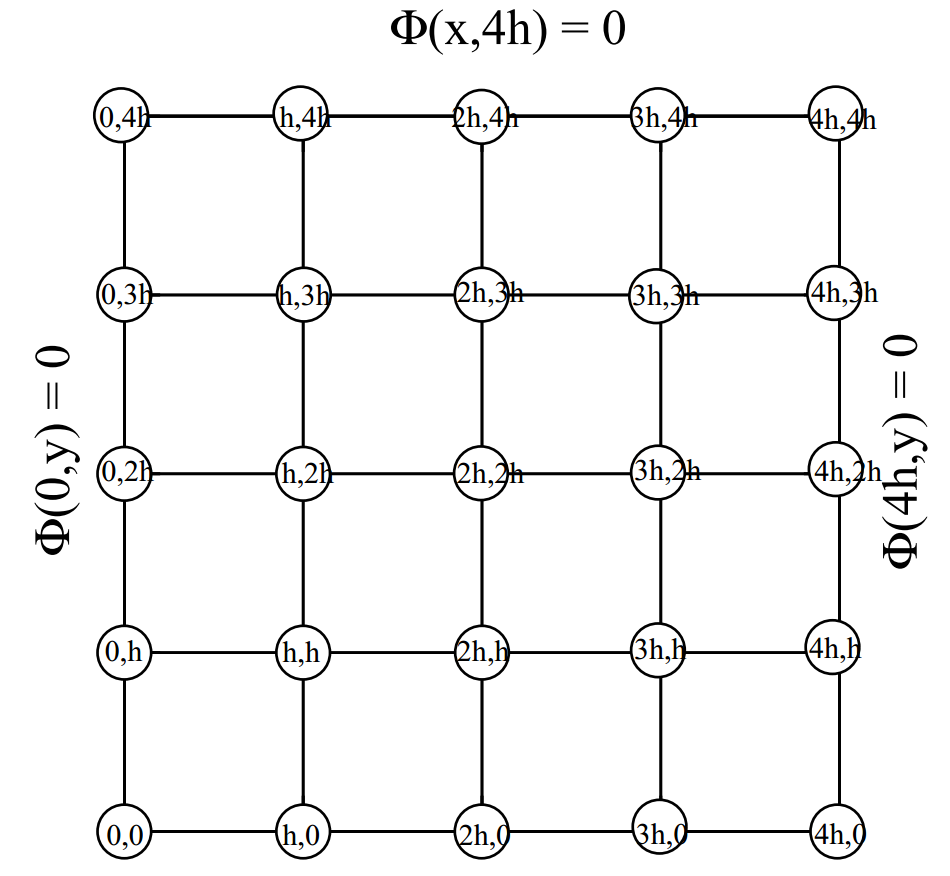 Algorithm:
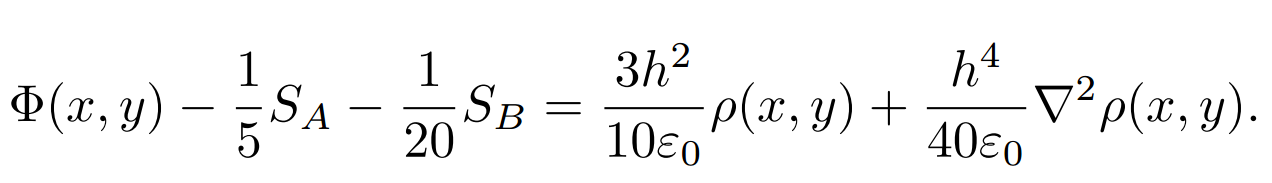 02/09/2018
PHY 712  Spring 2018 -- Lecture 11
5
In our case:
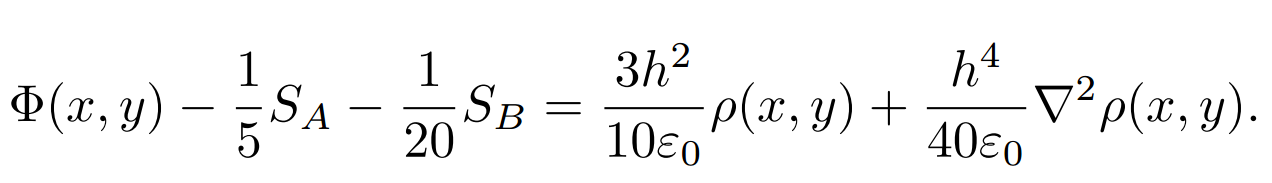 02/09/2018
PHY 712  Spring 2018 -- Lecture 11
6
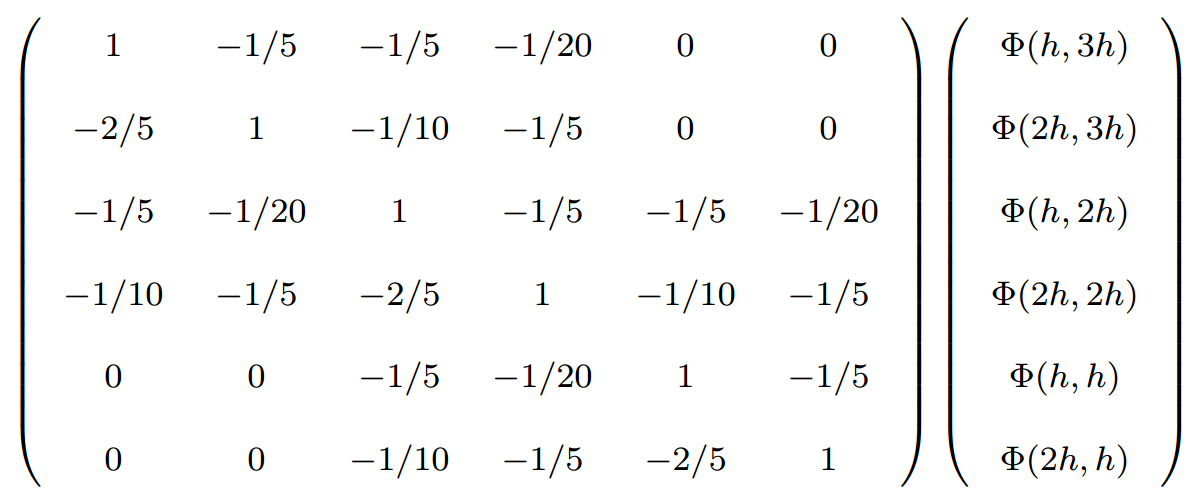 For Maple:    >with(LinearAlgebra)
                     >evalm(MatrixInverse(LHS).RHS)
02/09/2018
PHY 712  Spring 2018 -- Lecture 11
7
Solution by finite element method --
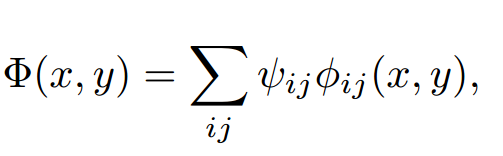 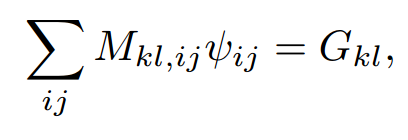 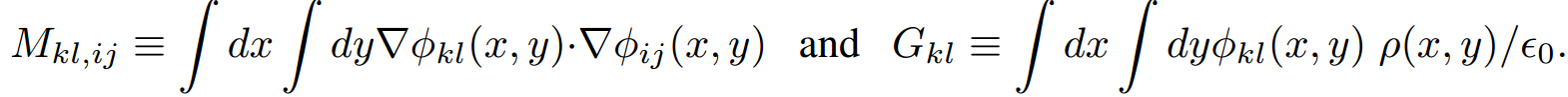 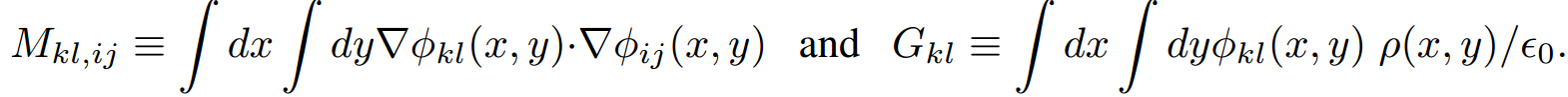 02/09/2018
PHY 712  Spring 2018 -- Lecture 11
8
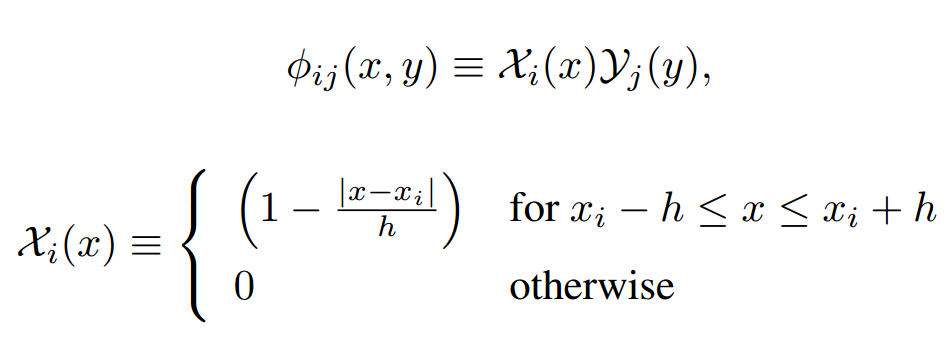 02/09/2018
PHY 712  Spring 2018 -- Lecture 11
9
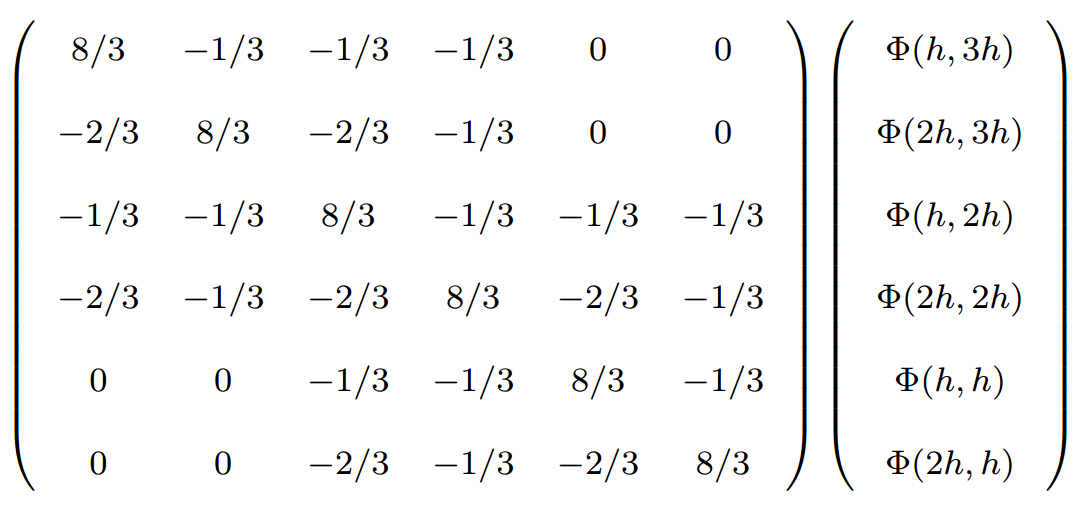 02/09/2018
PHY 712  Spring 2018 -- Lecture 11
10
HW #5
Find total surface charge for d>a and for d<a
A grounded metal sphere of radius a, in the presence of a point charge q at a distance d from its center.
r
a
d
q
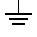 02/09/2018
PHY 712  Spring 2018 -- Lecture 11
11
For d>a
r
a
d
q
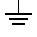 02/09/2018
PHY 712  Spring 2018 -- Lecture 11
12
For d<a
a
r
d
q
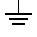 02/09/2018
PHY 712  Spring 2018 -- Lecture 11
13
HW#6
top view
a
b
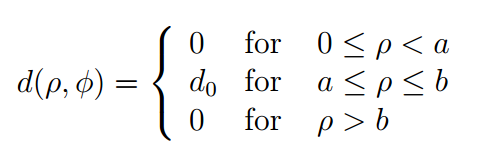 02/09/2018
PHY 712  Spring 2018 -- Lecture 11
14
02/09/2018
PHY 712  Spring 2018 -- Lecture 11
15
HW #7
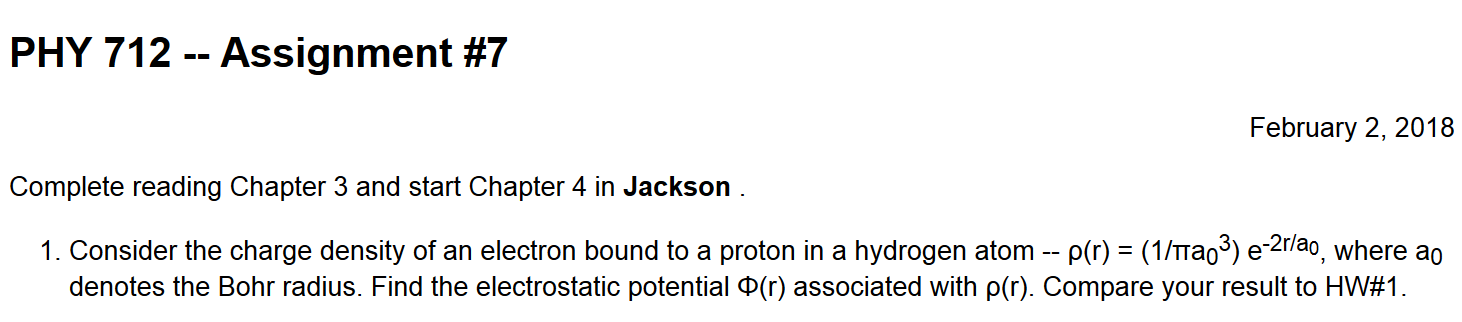 02/09/2018
PHY 712  Spring 2018 -- Lecture 11
16
02/09/2018
PHY 712  Spring 2018 -- Lecture 11
17